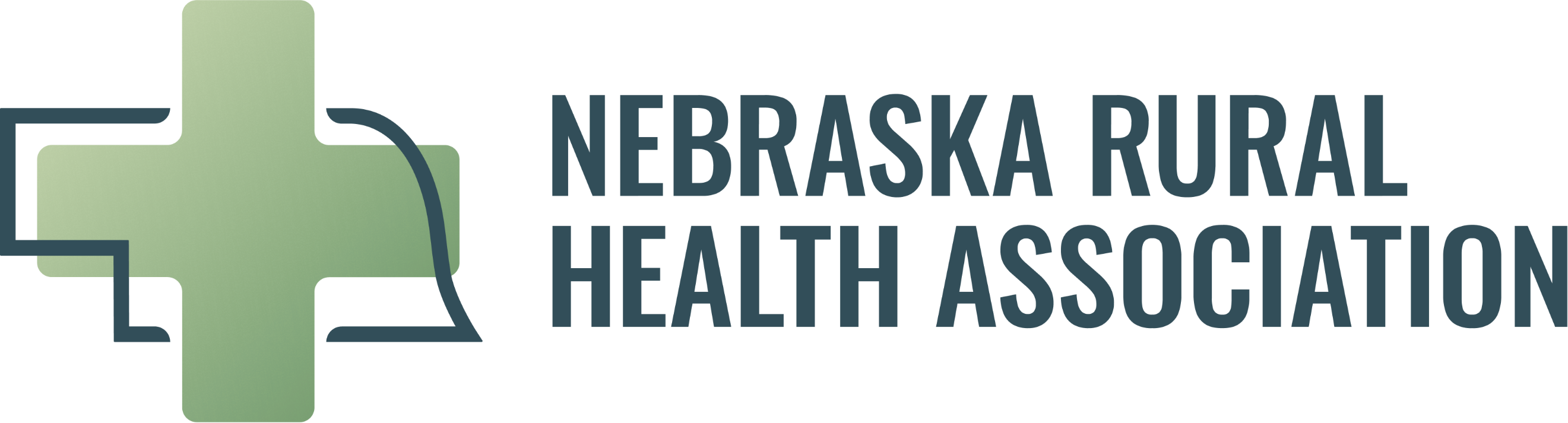 Greater Nebraska Rural Research Network (GNRRN)
Rural Research for Impactful Programming
Opening Remarks: Jed Hansen

Panelists: 
Ryan Larsen, Brian Schelmadine, Carol Geary

Moderator: Jeff Ordway
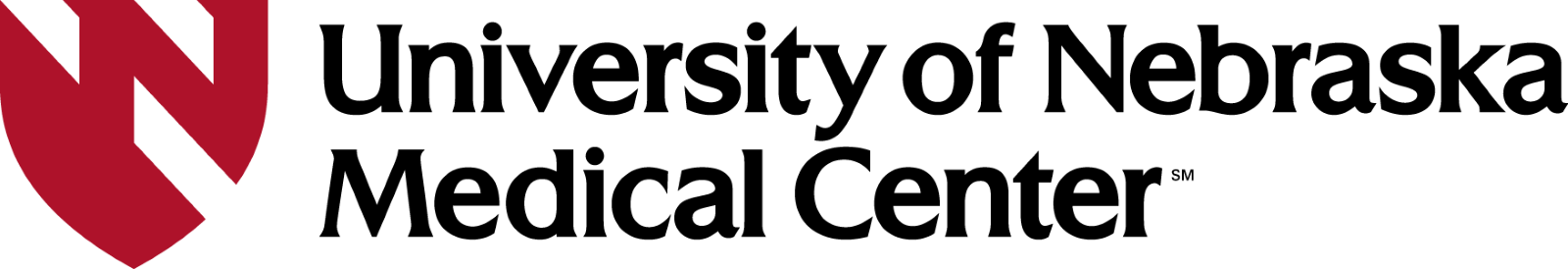 Please complete a survey to help focus the work:
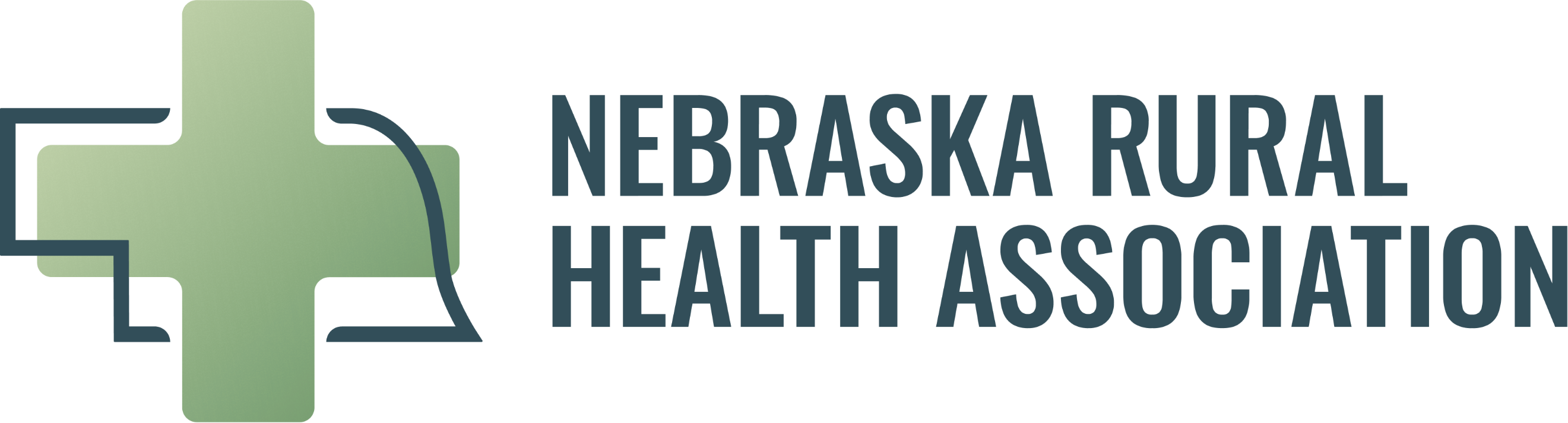 Interested?Annette.Wolfe@neruralhealth.org orCarolR.Geary@unmc.edu
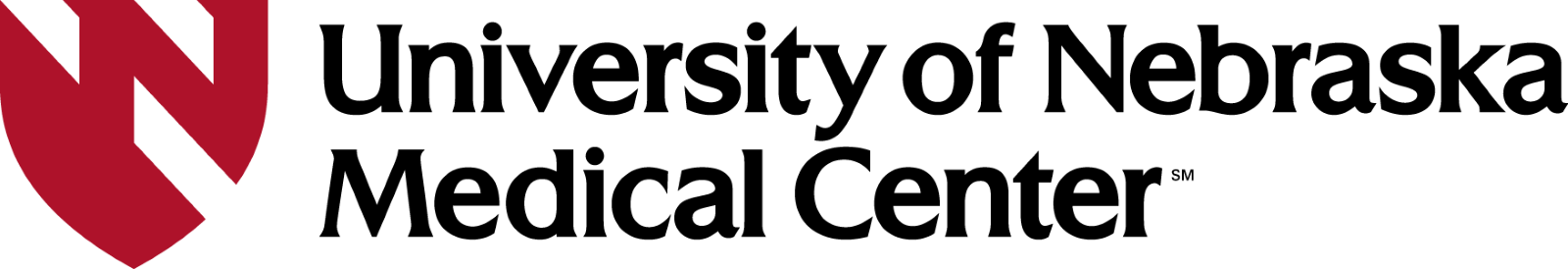